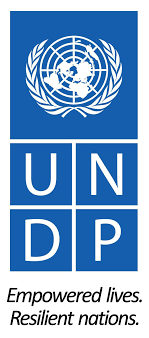 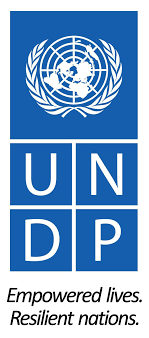 UNDP
UNITED NATIONS DEVELOPMENT
PROGRAMME
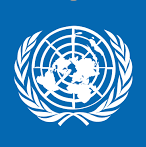 INRODUCTION
The United Nations Development Programme (UNDP) is a United Nations organization tasked with helping countries eliminate poverty and achieve sustainable economic growth and human development.
 Headquartered in New York City, it is the largest UN development aid agency, with offices in 170 countries.
UNDP also encourages the protection of human rights and empowerment of women in all of its programs the UNDP human development report office also published and annual human development report since 1992 method and analyze developmental progress.
HISTORY
UNDP is based on the merging of the United Nations Expanded Programme of Technical Assistance, created in 1949, and the United Nations Special Fund, established in 1958. UNDP, as we know it now, was established in 1966 by the General Assembly of the United Nations.
AIM
The basic objective of UNDP is to help poorer nations develop their human and natural resources more fully.
To provides expert advice, training, and grant support to developing countries, with increasing emphasis on assistance to the least developed countries.
THE MILLINNIUM DEVELOPMENT GOALS
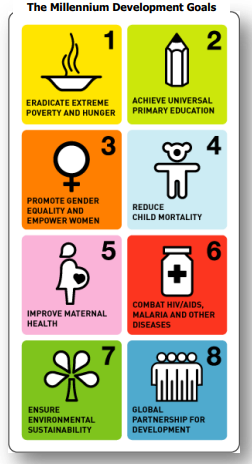 Eradicate extreme poverty and hunger 
Achieve universal primary education 
Promote gender equality and empower women 
Reduce child mortality 
Improve maternal health 
Combat HIV/AIDS, malaria and other diseases 
Ensure environmental sustainability 
Develop a global partnership for development
ERADICATE EXTREME POVERTY AND HUNGER
About 700 million people live in conditions of extreme poverty in 2010 than in 1990.
The economic and financial crisis has widened the global jobs gap for 67 million people.
One in eight people still go to bed hungry, despite major progress.
Globally nearly one in six children under age 5 are underweight; 1 in 4 are stunted
An estimated 7% of children under age 5 worldwide are now overweight, another aspect of malnutrition; one quarter of these children live in sub-Saharan Africa.
ACHIEVE UNIVERSAL PRIMARY EDUCATION
In 2011, 57 million children of primary school age were out of school,  down from 102 million in 2000.
More than half of these out of school children live in sub Saharan Africa.
Globally,  1 2 3 million youth (aged  15 to 24) reading and writing skills; 61% of them are young women.
PROMOTE GENDER EQUALITY AND EMPOWER WOMEN
Gender parity is closest to being achieved at the primary level; however, only 2 out of 130countries have achieved that target at all level of education.
 Globally 40 out of 100 wage-earning jobs in the non-agricultural sector are held by women.
 As a 31 January 2013, the average share of women members in parliament worldwide was just what 20%.
REDUCE CHILD MORTALITY
Big gains have been made in child survival, but efforts must be redoubled to meet the global target.
The target is to reduce by two-thirds between 1990 and 2015, the under five years old mortality rate, from 93 children of every 1,000 dying of every 1000.
IMPROVE MATERNAL HEALTH
In eastern Asia, Northern Africa and South Asia, maternal mortality has declined by around two-thirds.
Only half a pregnant women in developing regions receive the recommended minimum of 4 antenatal care visits.
Some 140 million women worldwide who are married or in union say they would like to delay or avoid pregnancy, but are not using contraception
COMBAT HIV/AIDS, MALARIA AND OTHER DISEASES
In 2011, 230,000 fewer children under age 15 were infected with HIV than in 2001.
8 million people were receiving antiretroviral therapy for HIV at the end of 2011.
In the decent since 2000, 1.1 million deaths from malaria were averted.
Treatment for tuberculosis have saved some 20 million lives between 1995 and 2011.
ENSURE ENVIRONMENTAL SUSTAINABILITY
Global emissions of carbon dioxide have increased by more than 46% since 1990.
Nearly one third of marine fish stocks have been overexploited.
Many species at risk of extinction, despite an increase in protected areas.
More than 2.1 billion people and almost 1.9 billion people, respectively, have gained access to improved water sources and sanitation facilities and 1990.
An estimated 863 million people reside in slums in the developing world.
DEVELOP A GLOBAL PARTNERSHIP FOR DEVELOPMENT
There is less aid money overall, with the poorest countries most adversely affected.
MEMBERSHIP
All the nations of the world, both rich and poor are the members in the UNDPP.
The nations meet annually and pledge contributions to the UNDP.
India is a member in the UNDP.
FUNCTIONS
Democratic Governance
Poverty Reduction
Crisis Prevention and Recovery
Environment And Energy
DEMOCRATIC GOVERNANCE
Providing policy advice and technical support.
Sharing successful experiences
Educating populations
Increasing institutional and individual capacity with countries
POVERTY REDUCTION
Linking poverty programs with countries larger goals and policies
Ensuring a greater voice for the poor
Foreign investment, and ensure the poorest of the poor benefit from globalization
ACTIVITY AND FUNCTIONS
It works in collaboration with all other international health agencies.
The UNDP projects cover virtually every economic and social sector- agriculture, industry, education and science, health, social welfare etc. 
UNDP supports research and cooperative activities to combat health problem threatening socio economic development.
To  accomplish the MDGs and encourage global development, UNDP focuses on poverty reduction, HIV/AIDS, democratic governance, energy and environment, social development, and crisis prevention and recovery.
UNDP also encourages a protection of human rights and the empowerment of women in all of its programs.
The UNDP Human Development Report Office also publishes an annual Human Development Report (since 1990) to measure and analyze development and progress.
In  addition to a global report, UNDP publishes regional, National, and local Human Development Reports.
UNDP is funded entirely by voluntary contributions for member Nations.
The organization operates in 177 countries, where it works with local governments to me development challenges and developed local capacity.
Additionally  the UNDP works internationally to help countries achieve the Millennium Development Goals (MDGs).
Currently, the UNDP is one of the main UN agencies involved in the development of the post-2015 Development Agenda.
UNDP works with Nations on their own solutions to global and national development challenges.
At  the develop local capacity, they draw on the people of UNDP and its wide range of partners.
UNDP IN INDIA
UNDP has worked in india since 1951 in almost all areas of
    - Human development
    - From systems and institutional strengthening to inclusive growth 
      and sustainable livelihoods,
    - Sustainable energy,
    - Environment,
    - Helping to achieve the eradication to poverty,
    - The reduction of inequalities and exclusion.
Locations
Guwahati Assam (for the North East)
Chandigarh, Haryana 
Bhopal, Madhya Pradesh 
Mumbai, Maharashtra
New Delhi 
Ranchi, Jharkhand
REFERENCES
Park’s textbook of Preventive and social medicine (23th Edition)
Dijkzeul D. The united nations Development Programme: The Development of peace? International peacekeeping 1998; 5(4):92-119. 
www.undp.org
THANK YOU